北京理工大学 追梦战队

23赛季宣运组组长：闫贝
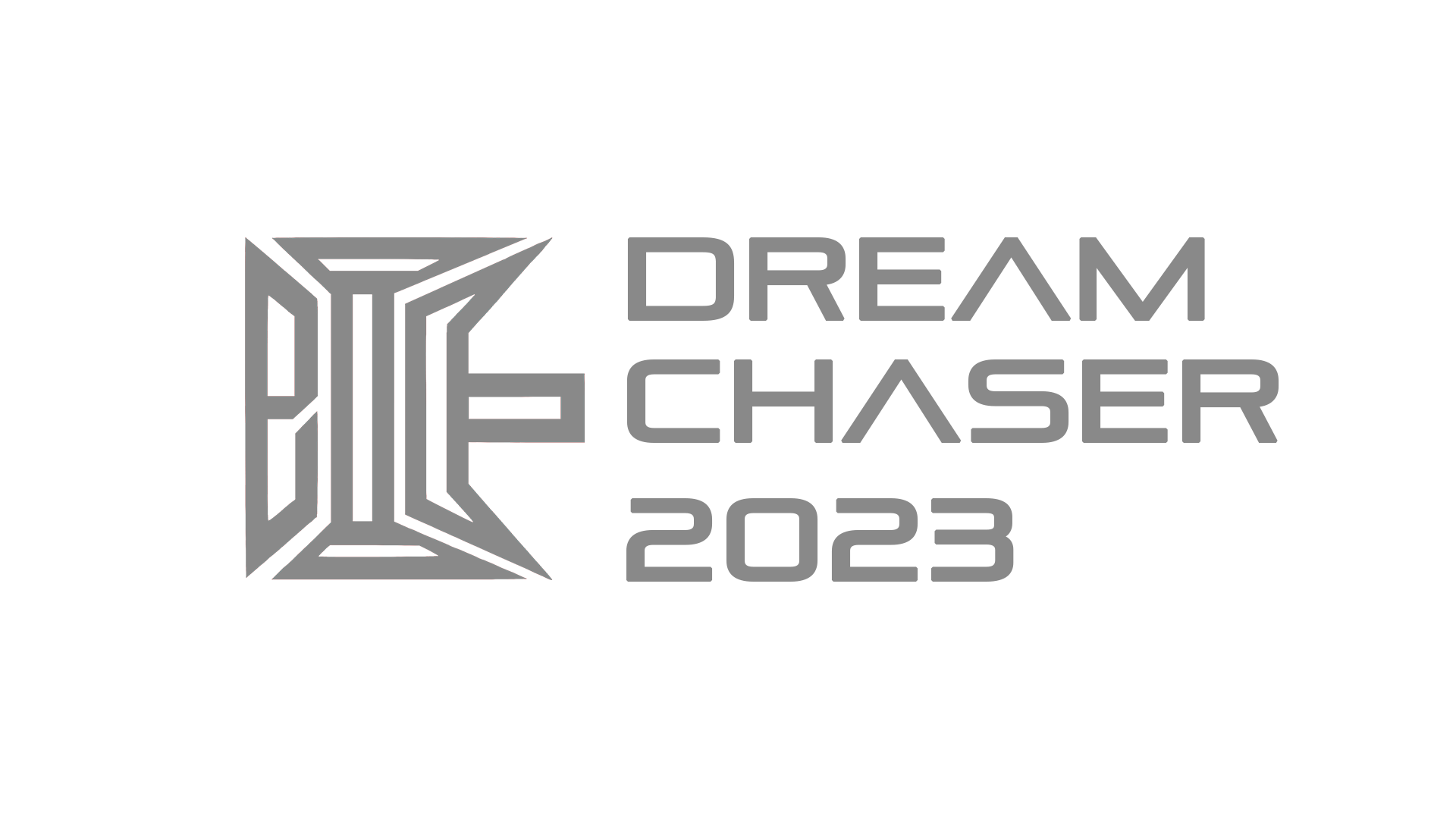 目录
怎样做好 后备人才的管理？
从俱乐部的建设、招新、维护出发 —— 包含战队招新、如何运营宣传
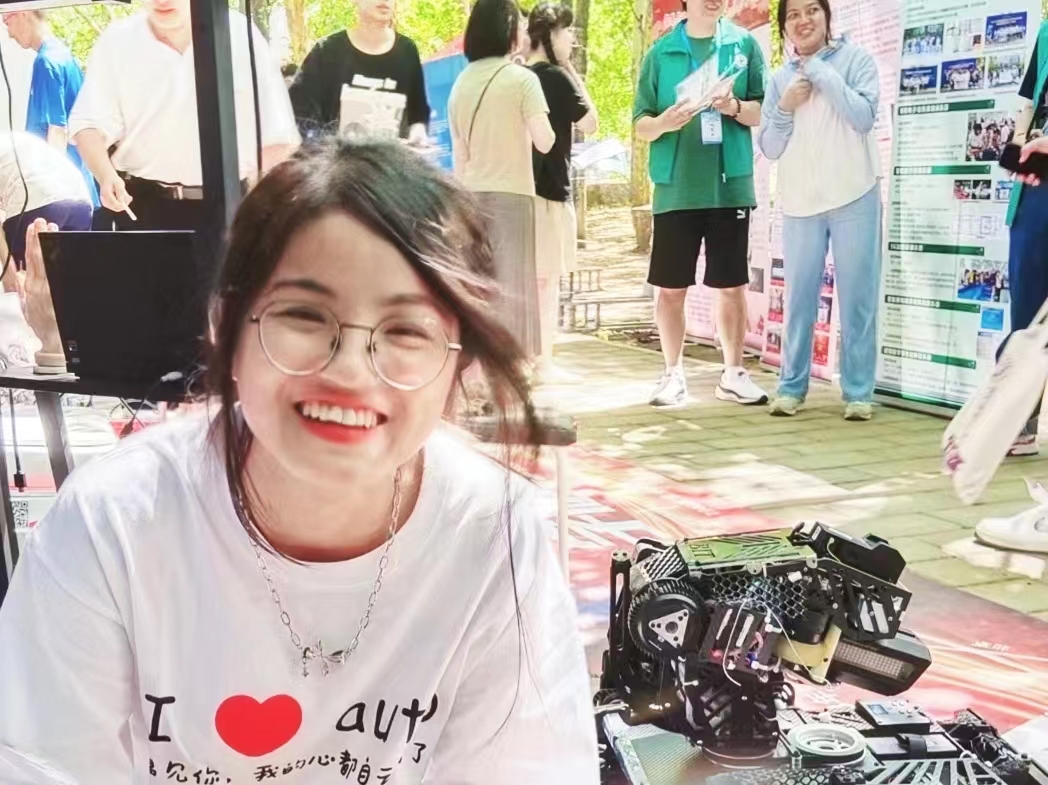 1 ················· 整体情况介绍
2 ·················智能机器人俱乐部
              建设情况
               如何招新
               后期维护
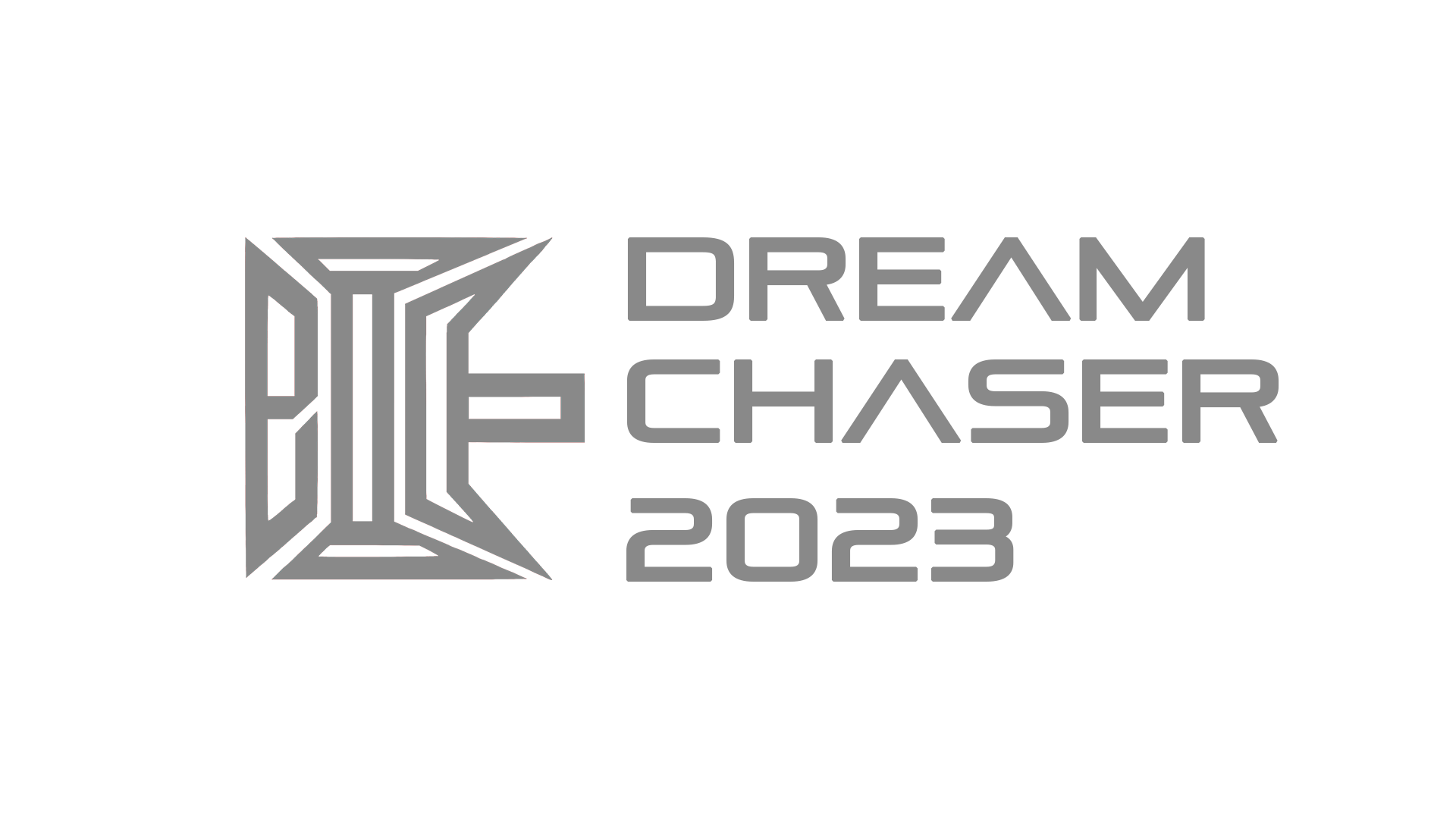 整体情况介绍
概述
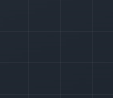 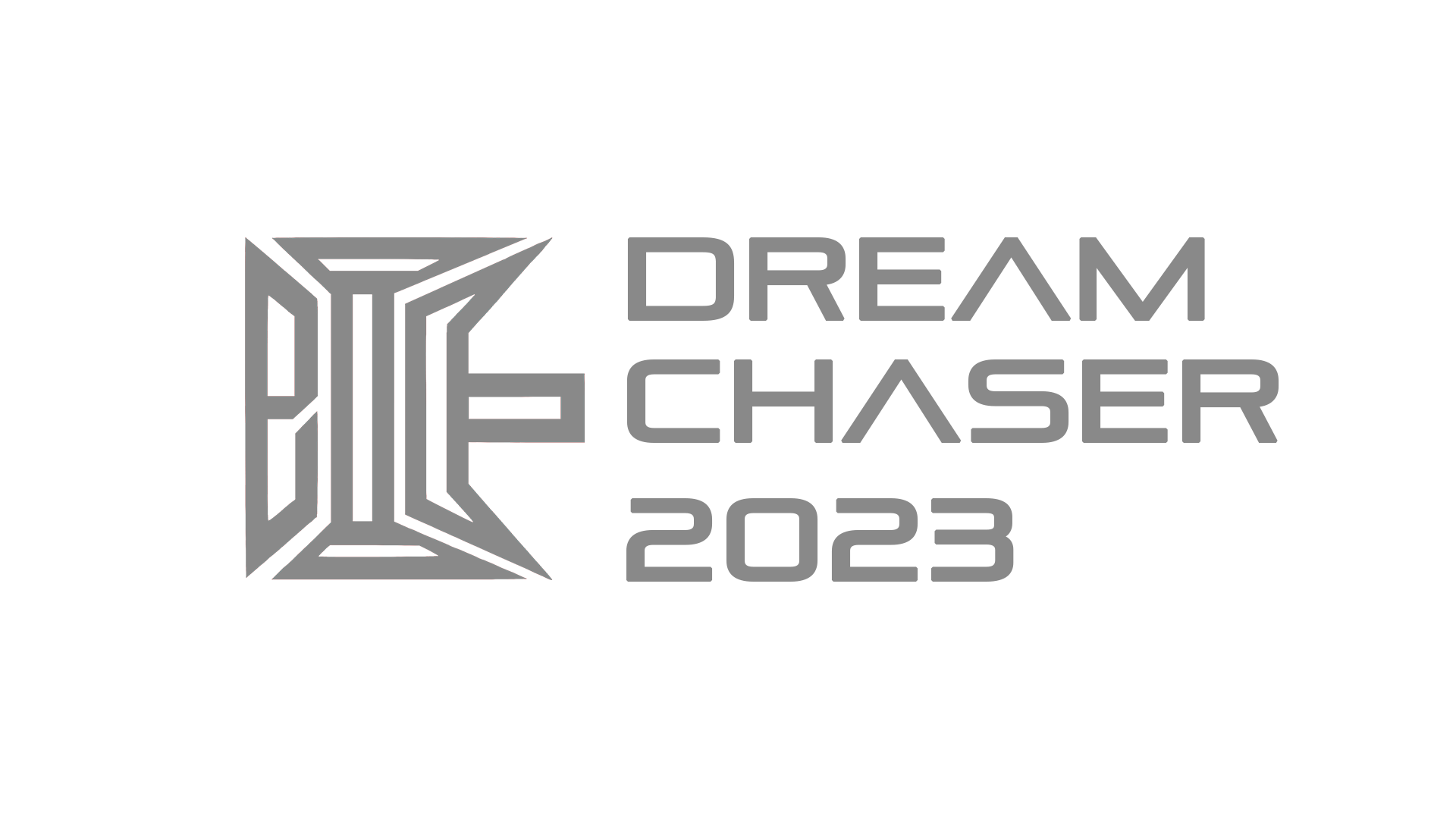 智能机器人俱乐部
01
03
02
建设情况
如何招新
后期维护
成立时间和目的

基本的运营模式
与战队招新的关联

与战队招新的区别
日常安排

备赛意义
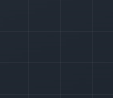 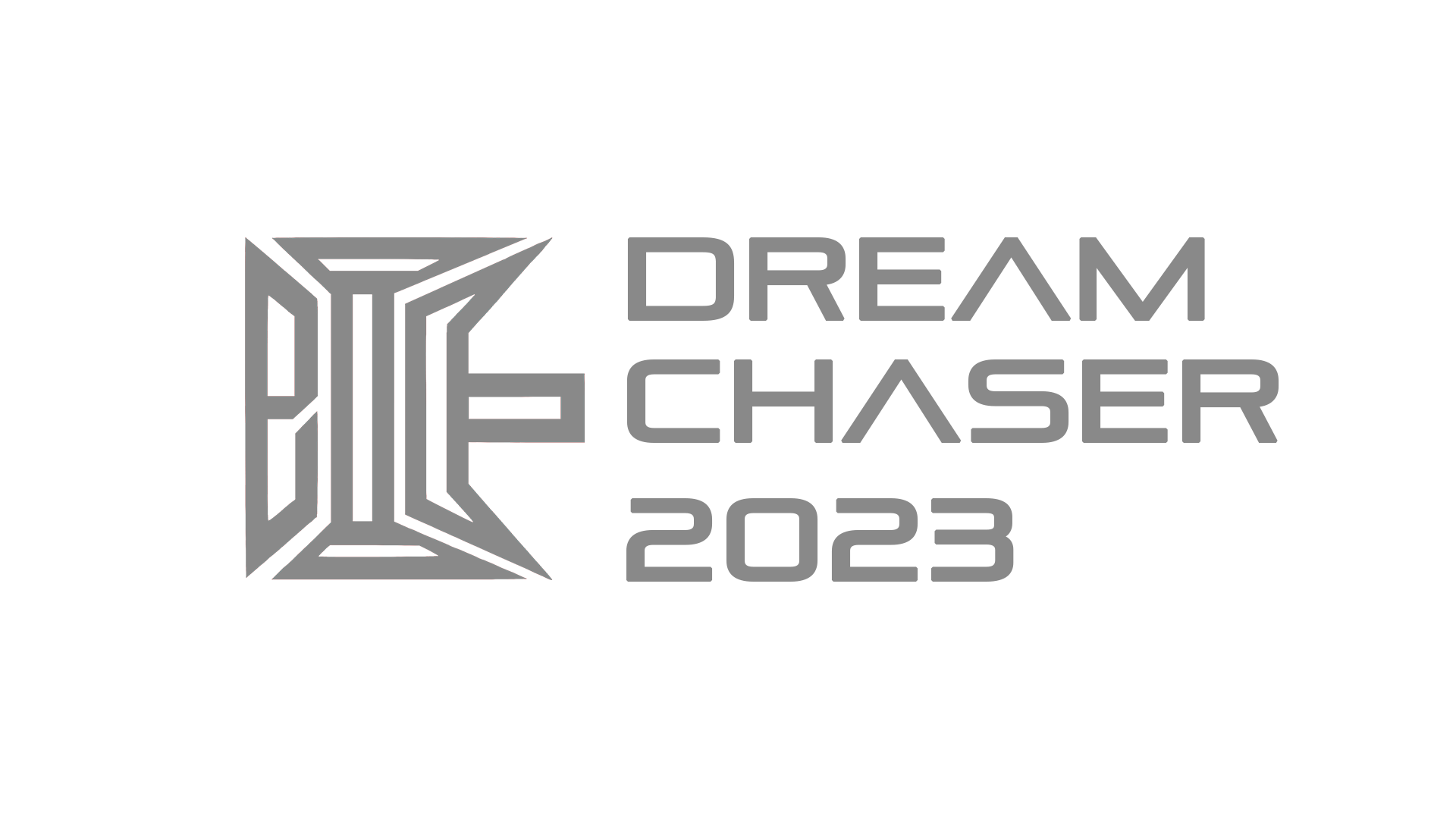 建设情况
集训：寒暑假和日常

比赛：大创，世纪杯和挑战杯等

人员区别对待

不定时选拔
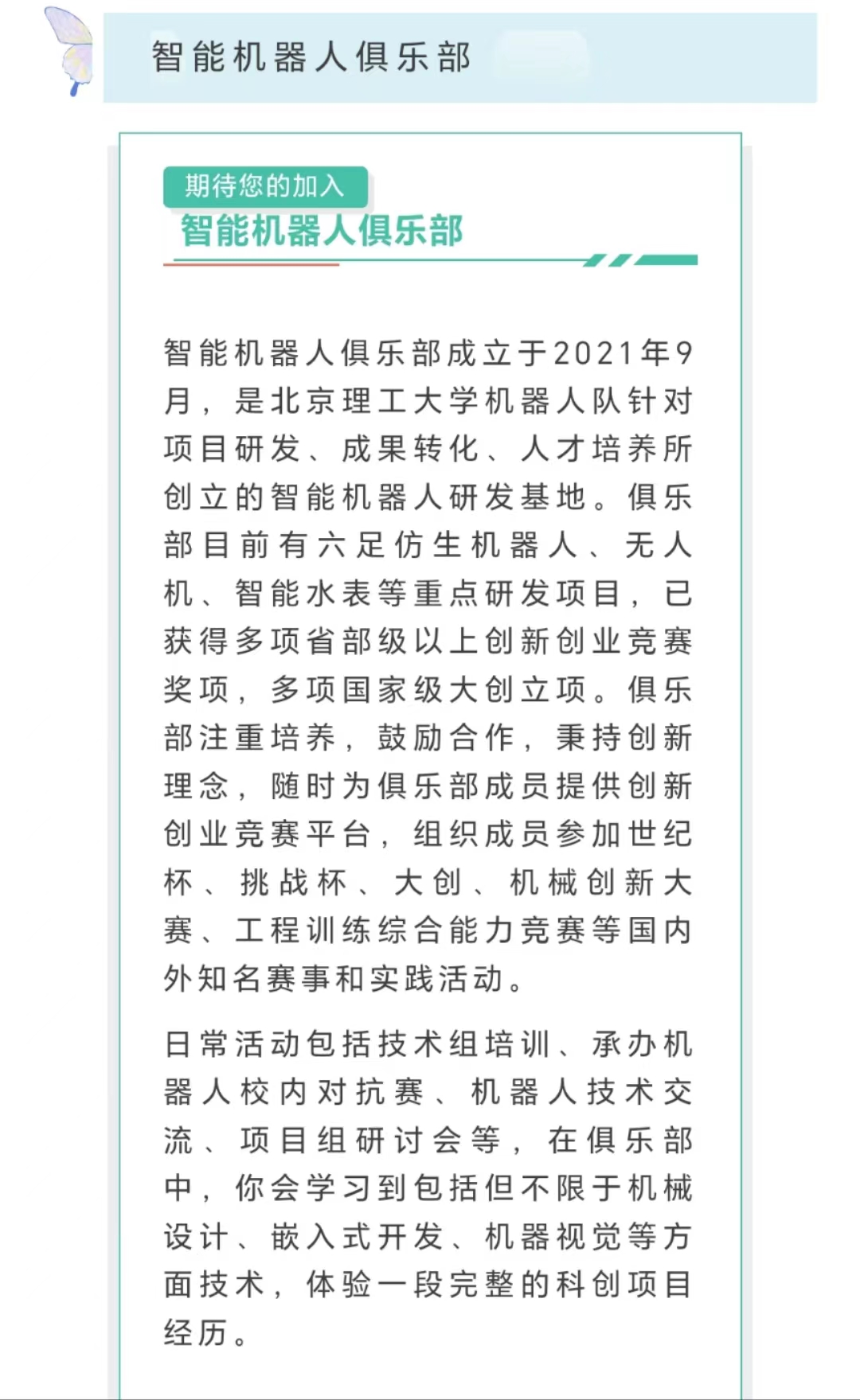 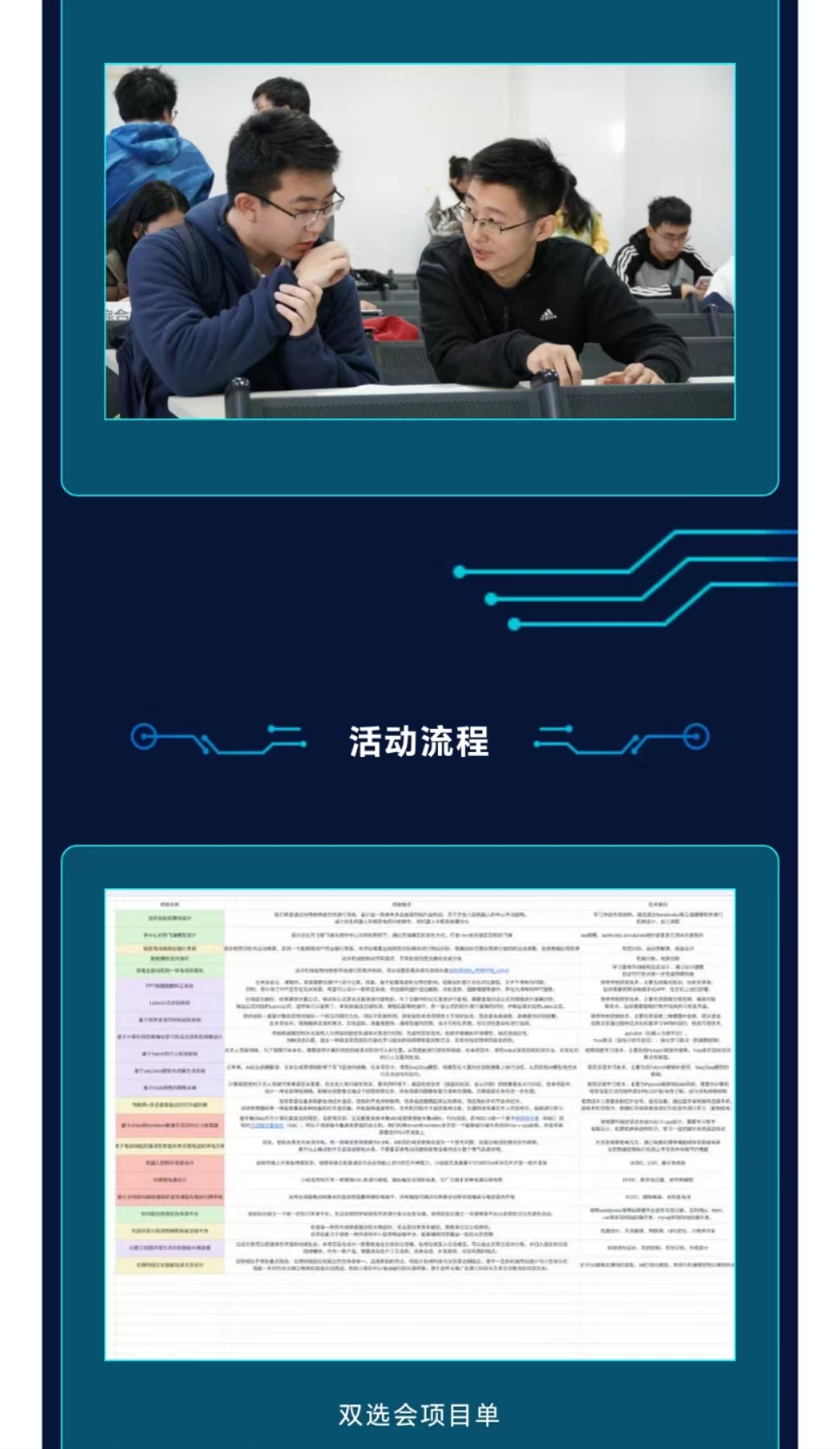 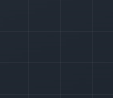 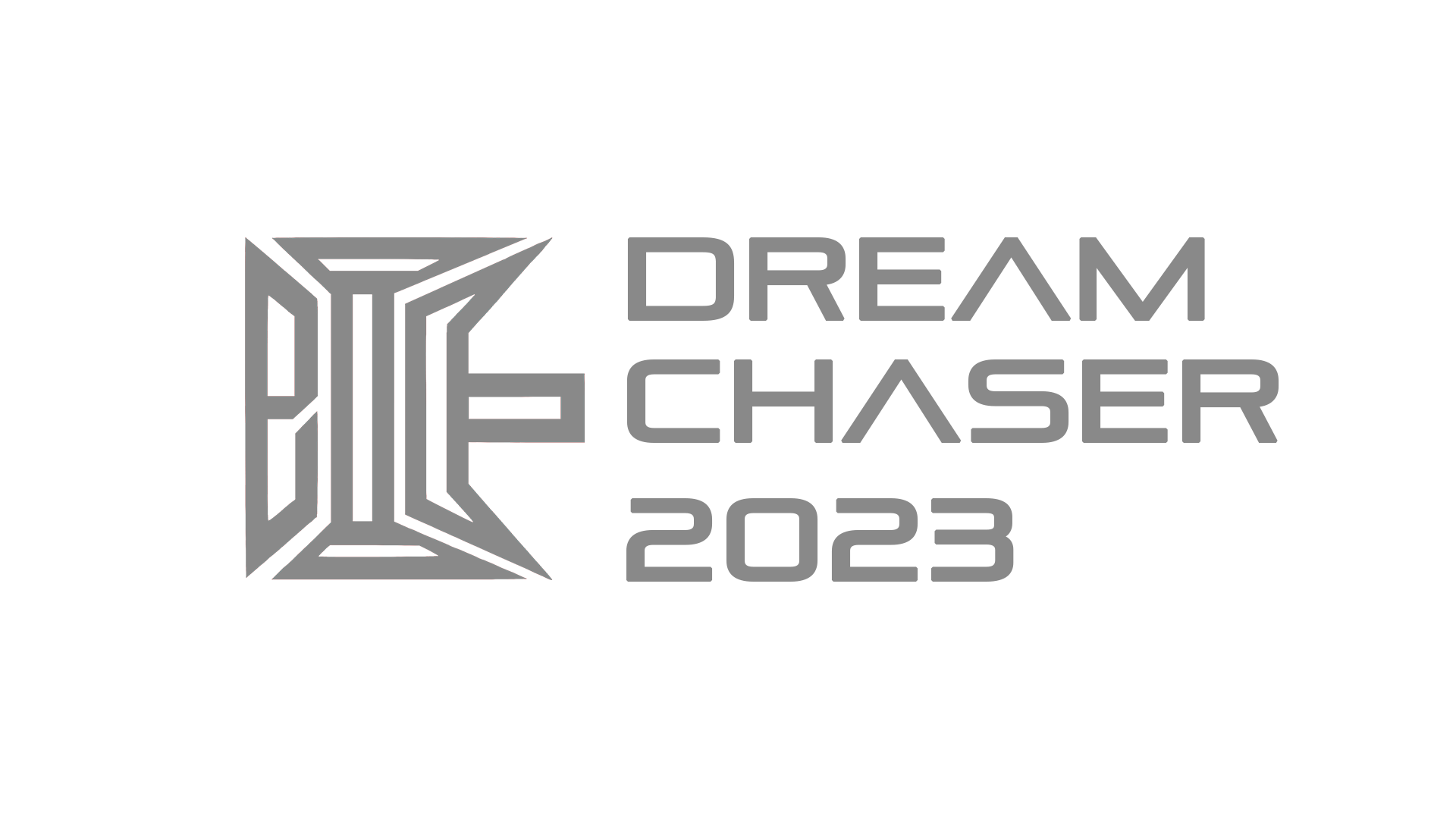 如何招新
以战队招新为主
俱乐部招新为辅
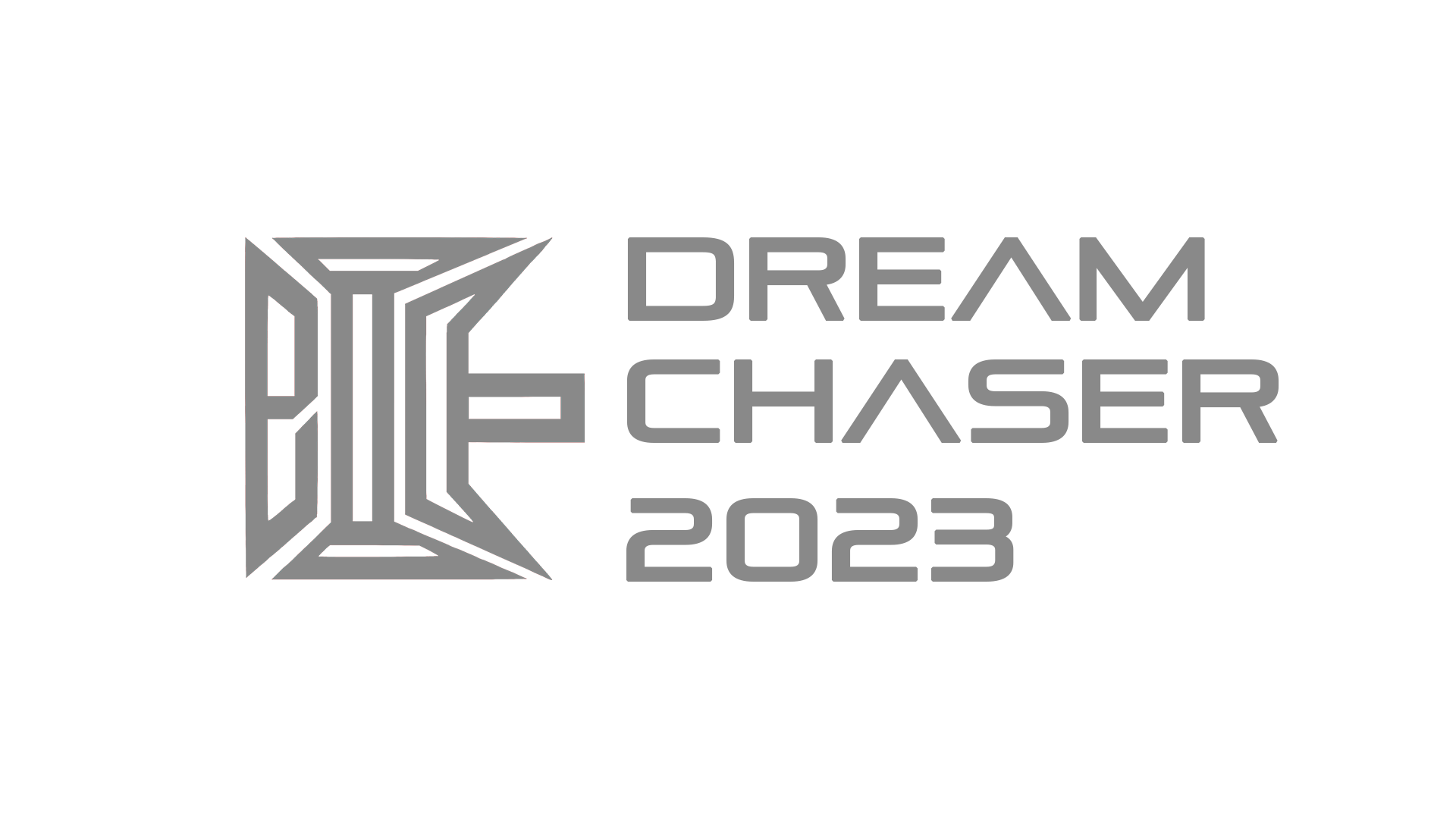 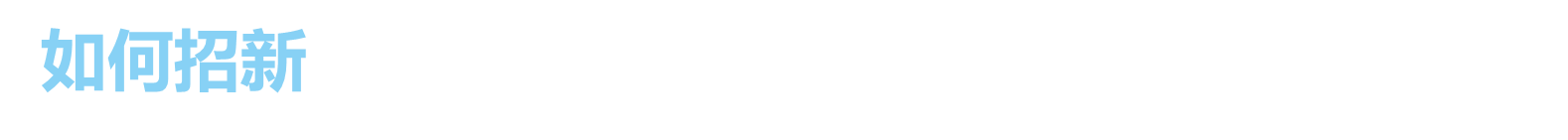 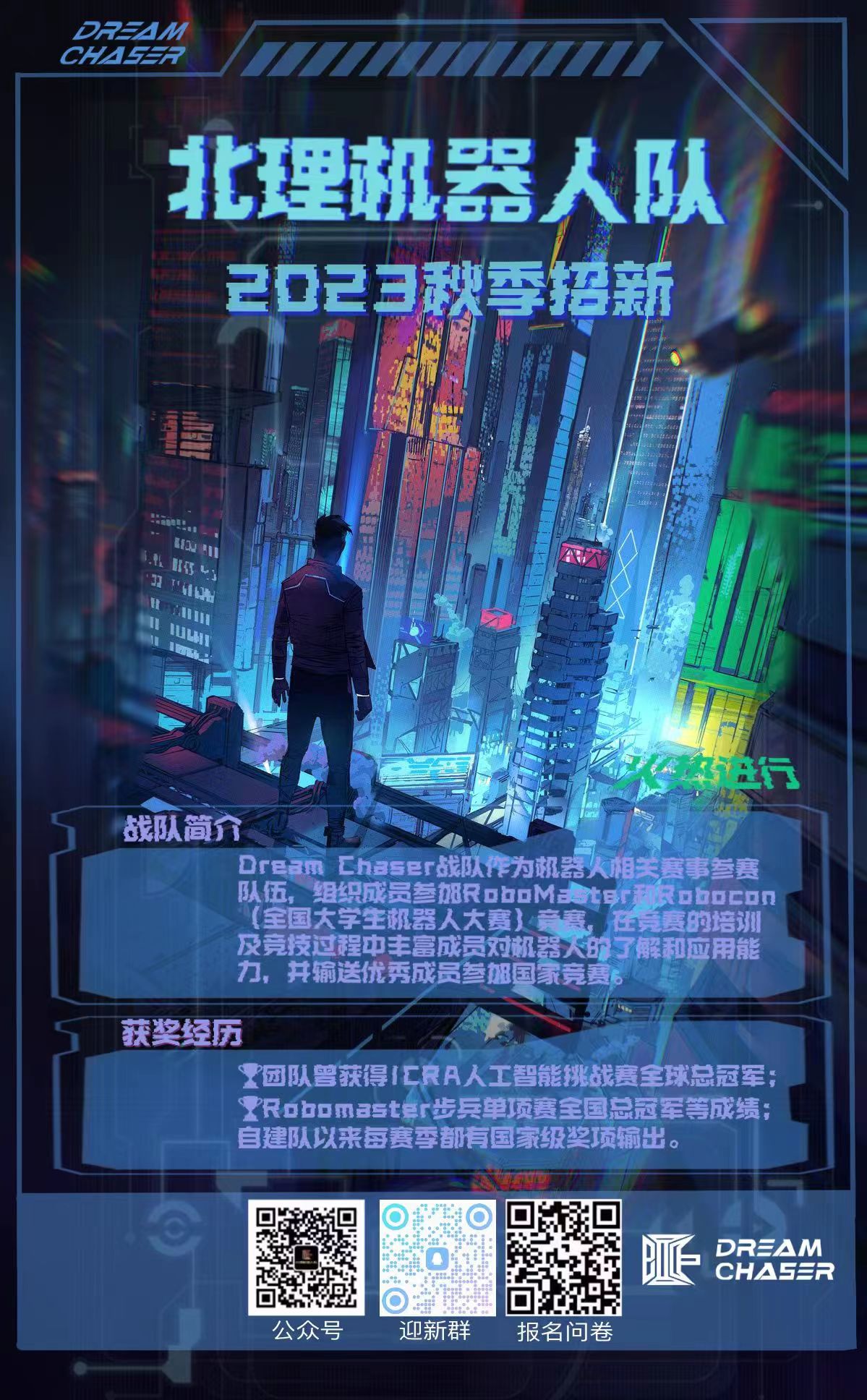 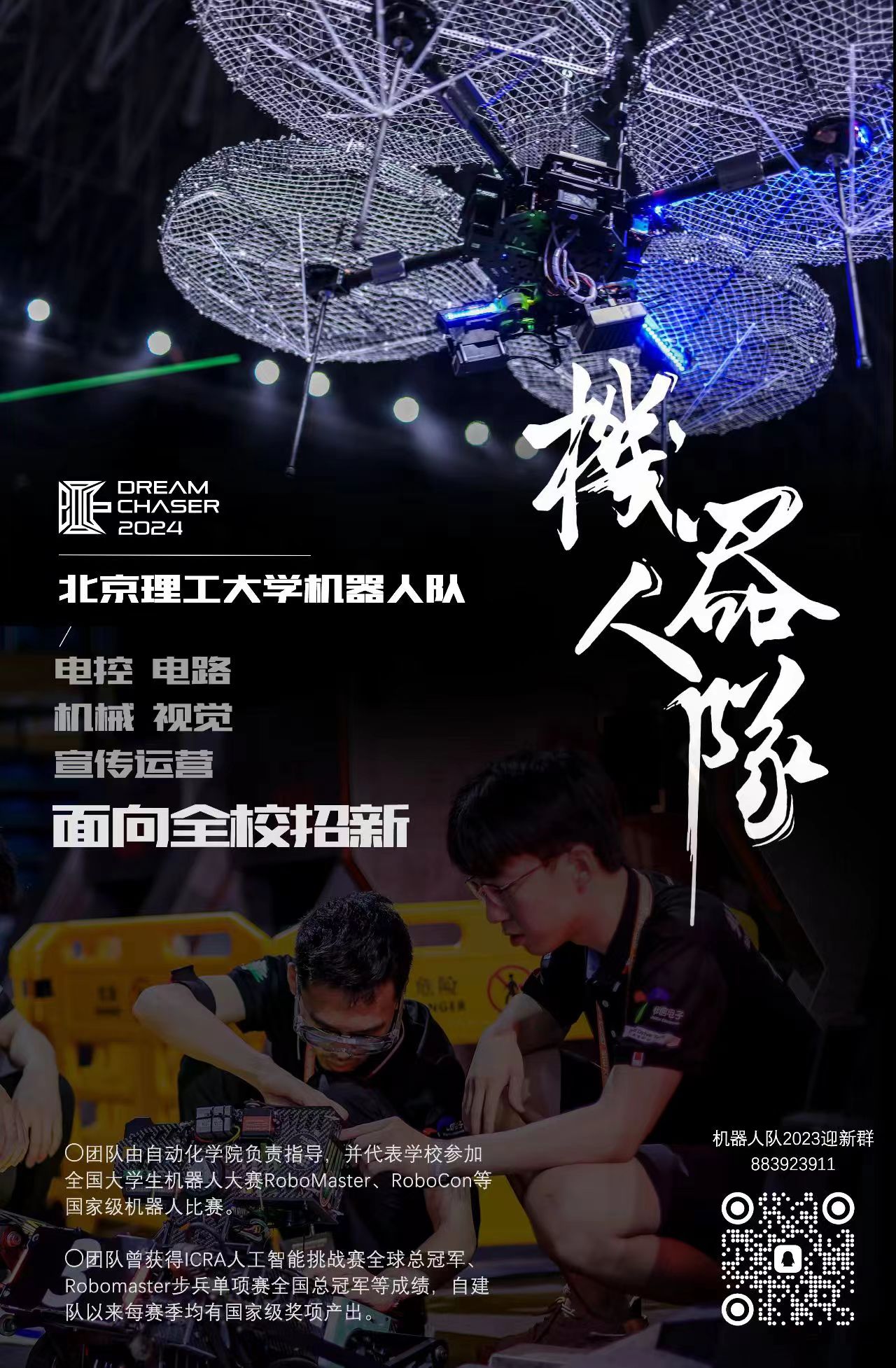 新生报道
   给大部分新生留个印象 ；第一批特招。
百团大战
   社团统一招新；统招和第二批特招。
薪火培训
    有意向的统招人员；面向全校。
校内赛
   面向全校的比赛；鼓励新队员参加。
俱乐部的招新
   没有通过统招考核；想参加一些其他赛事的；
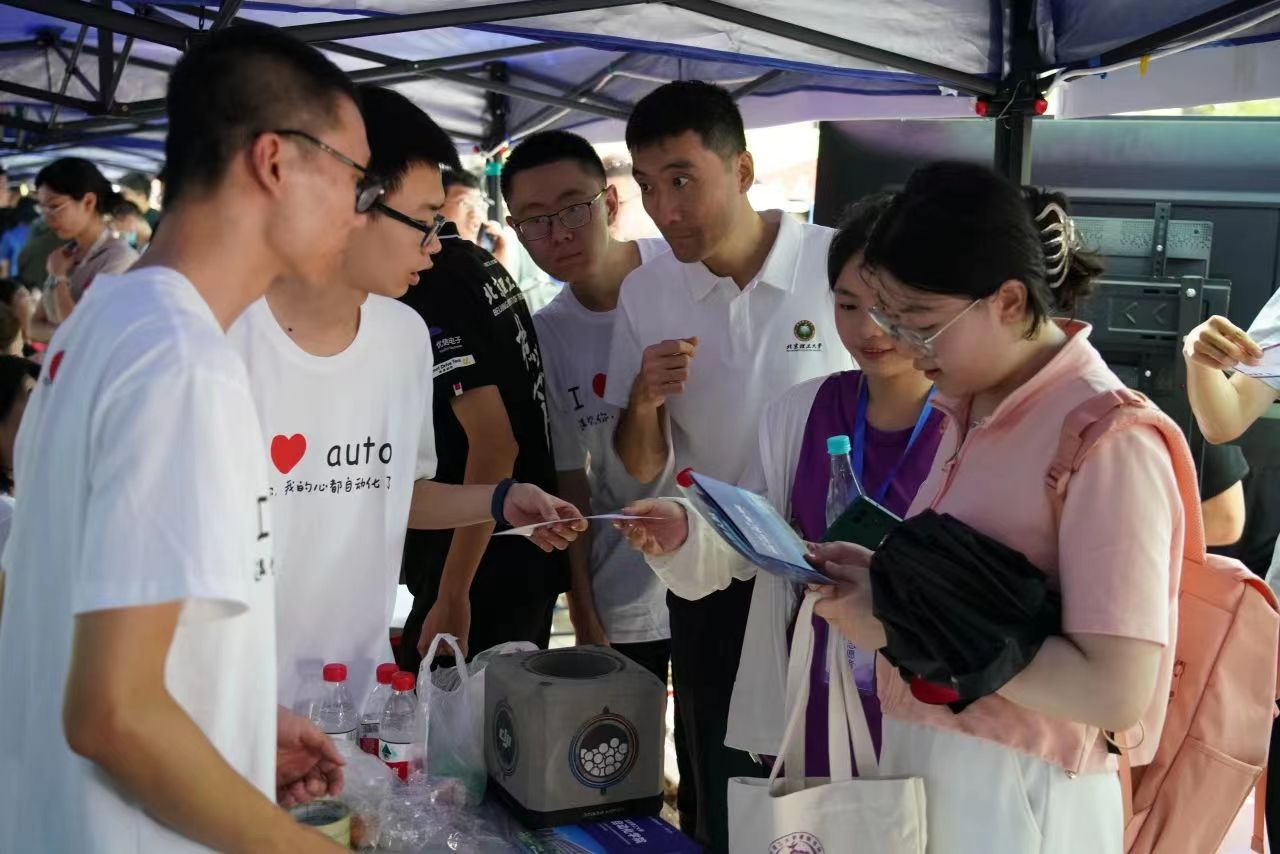 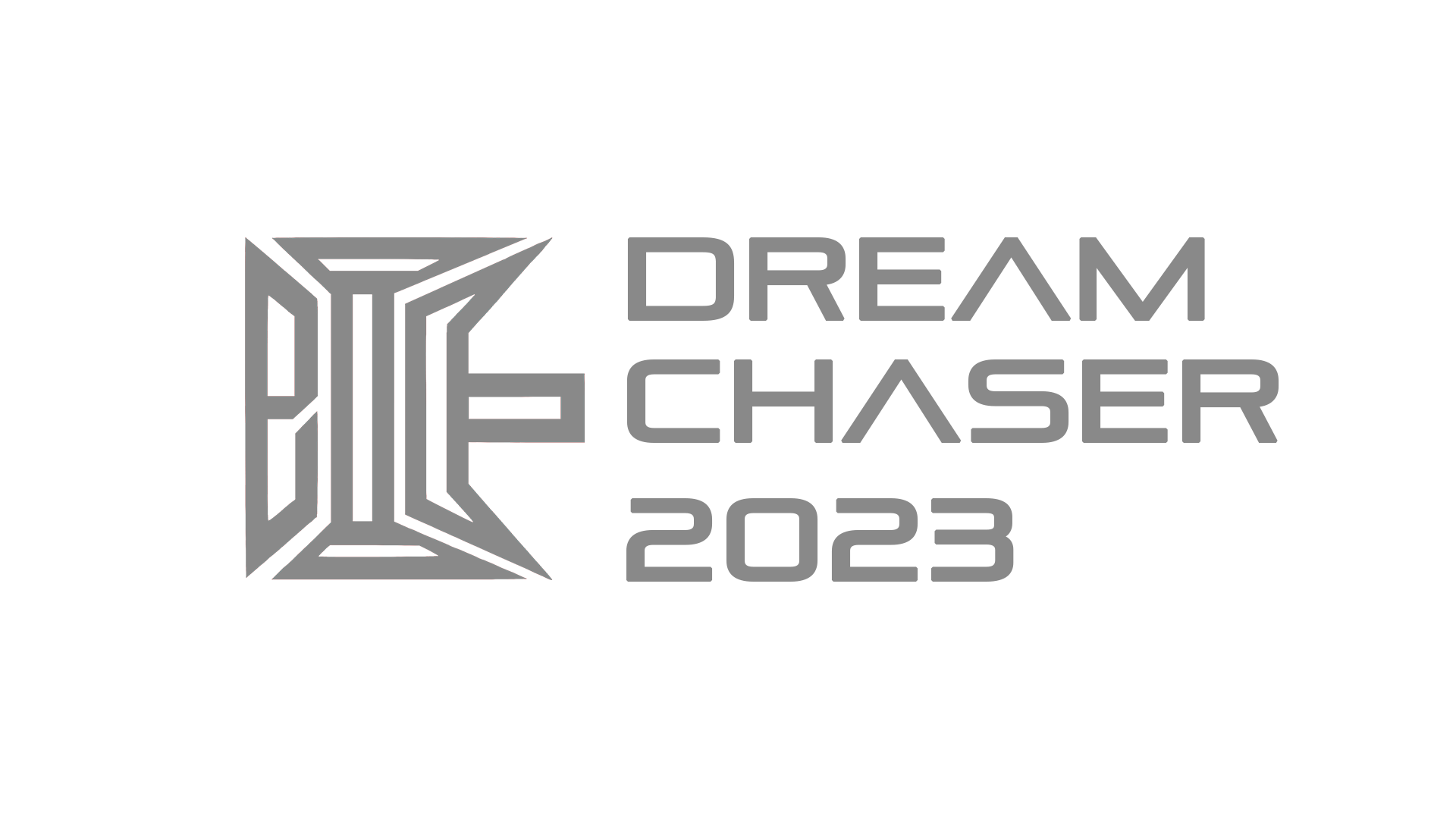 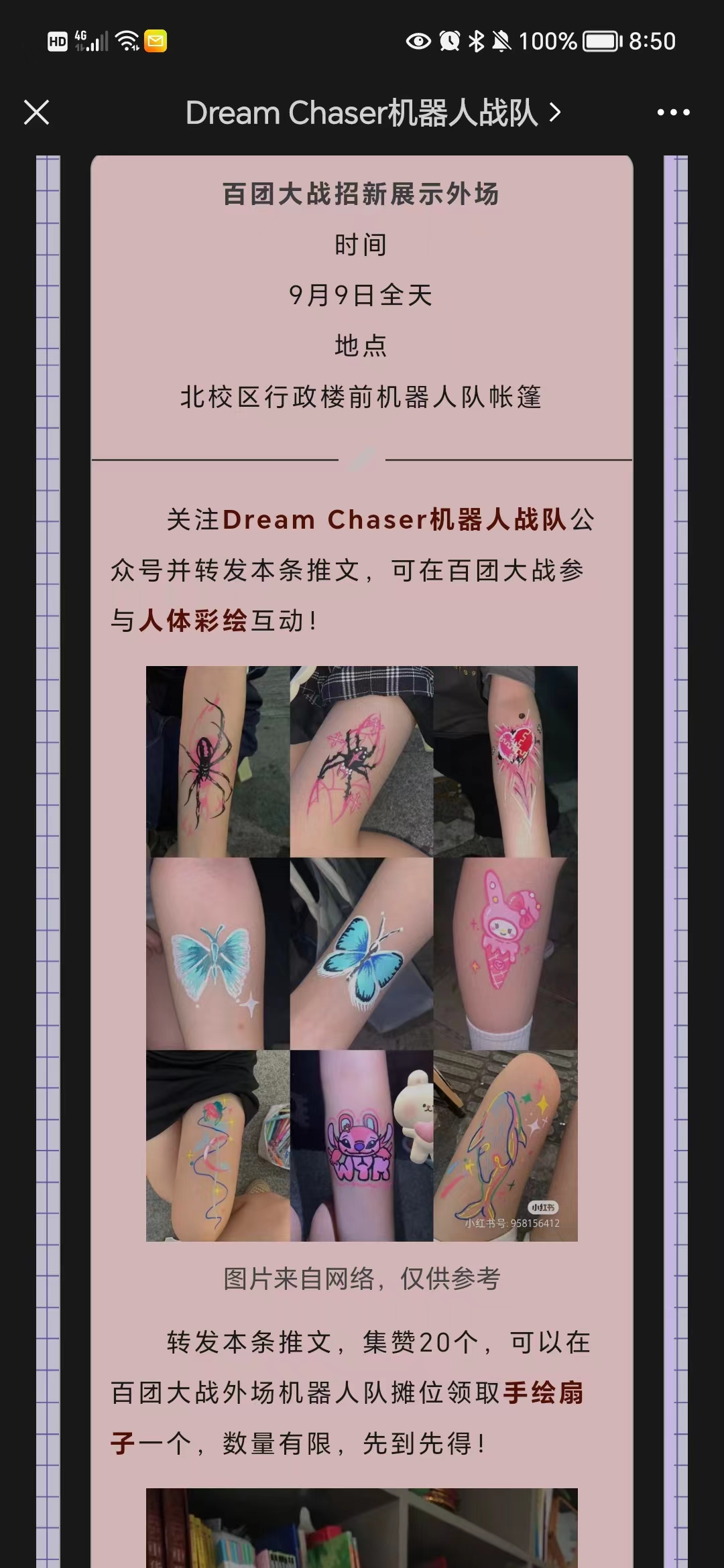 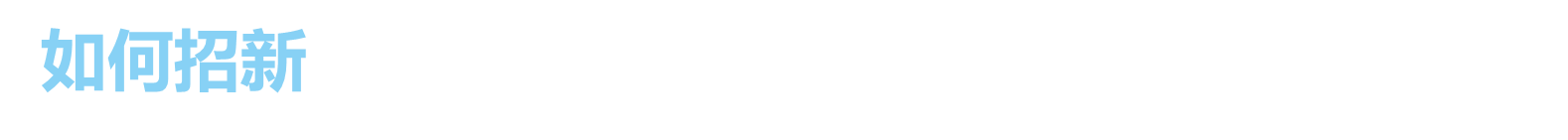 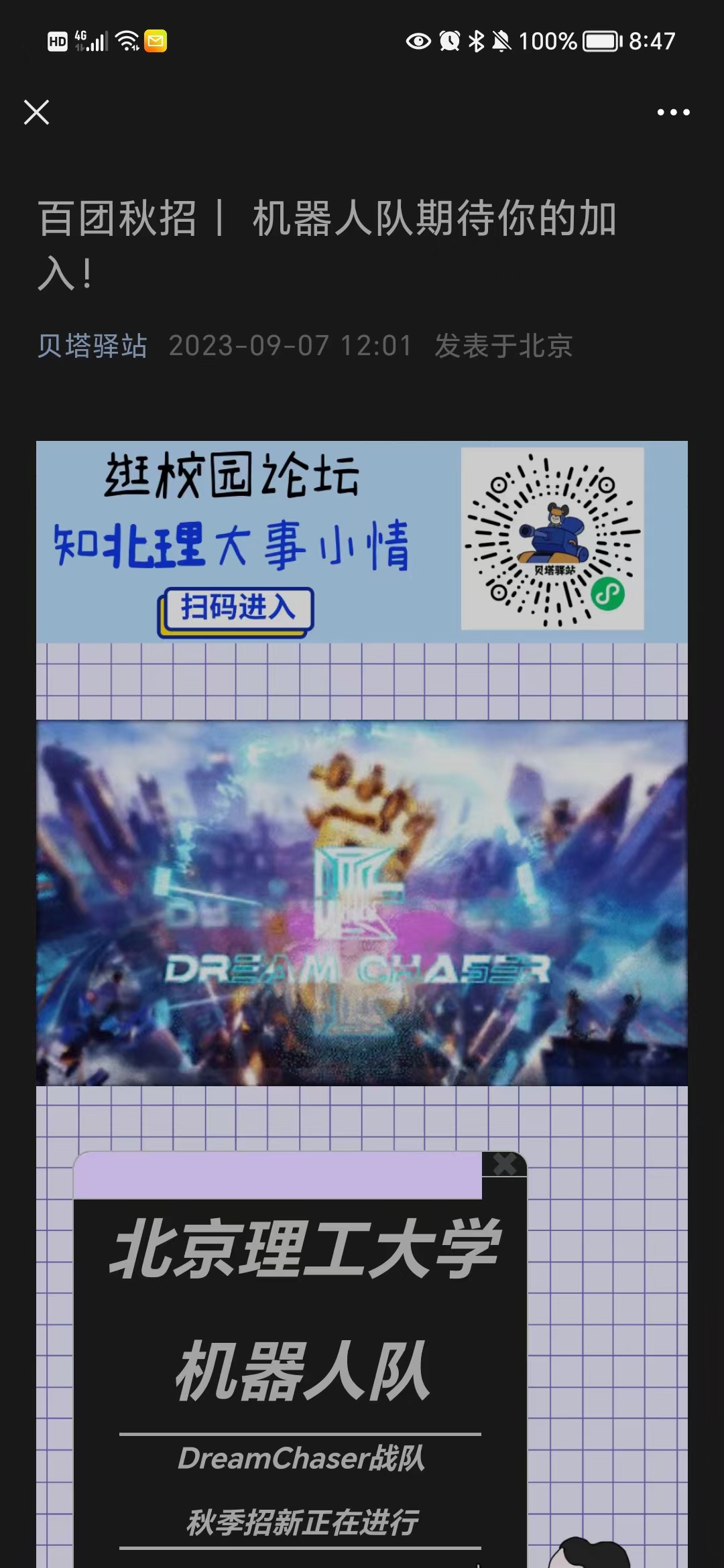 其他值得注意的：
在队伍的公众号，官微，社联和一些受众广的公众号宣发，找大一的辅导员帮忙。
外场活动要吸引人，让更多的人转发推送。
后期的不定时招新，有基础的走特招，零基础的先加入俱乐部学习。
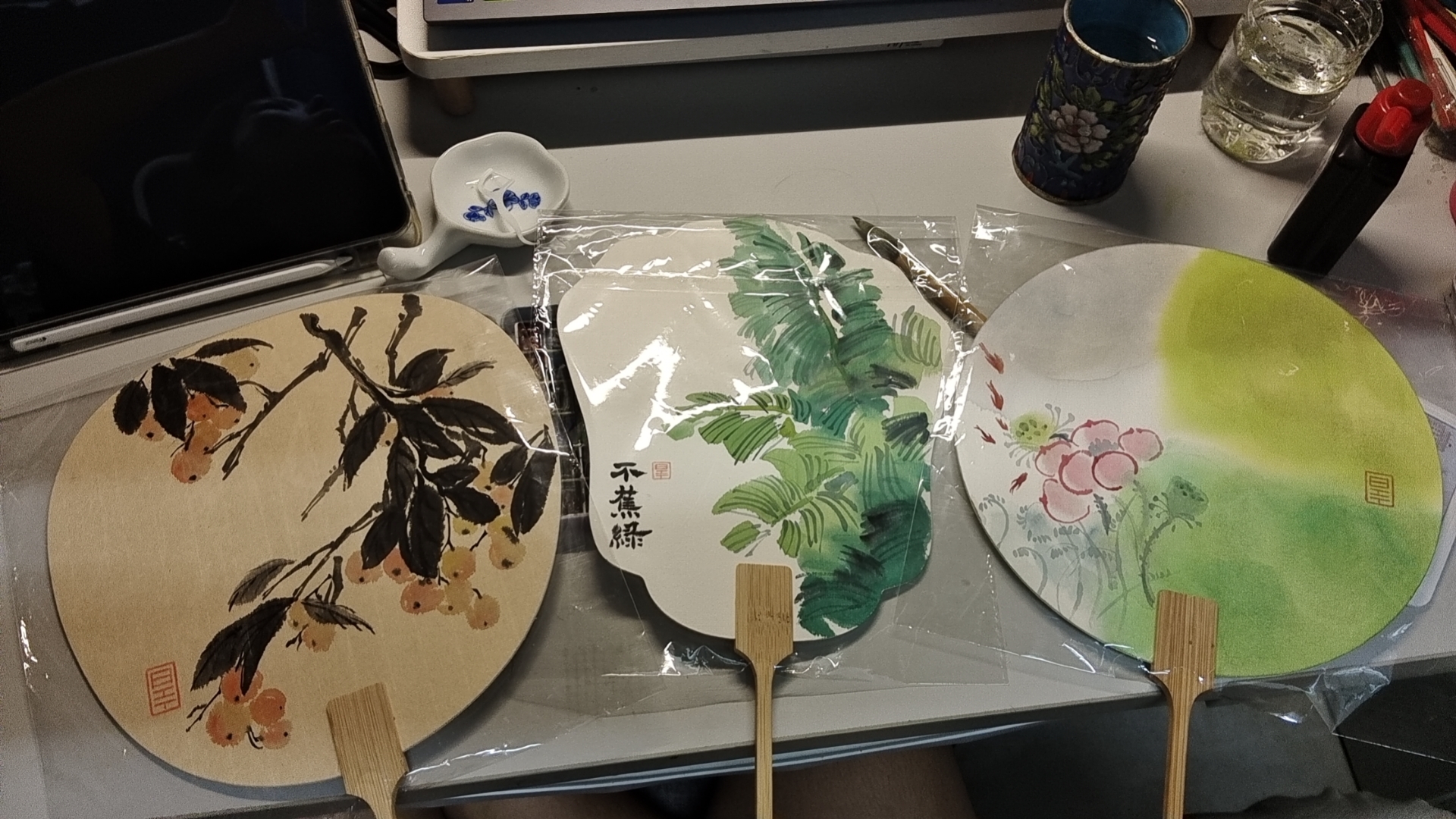 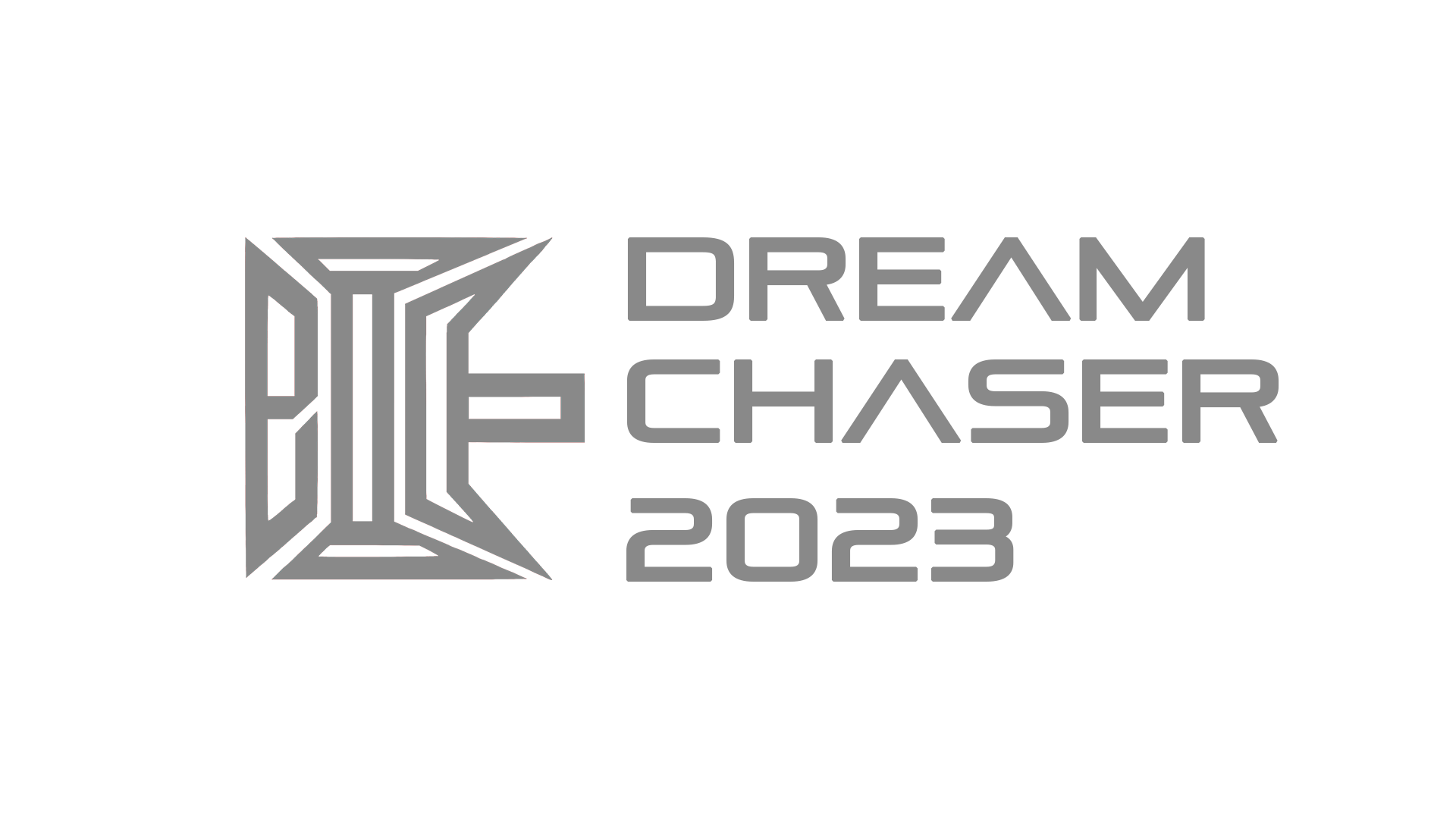 后期维护
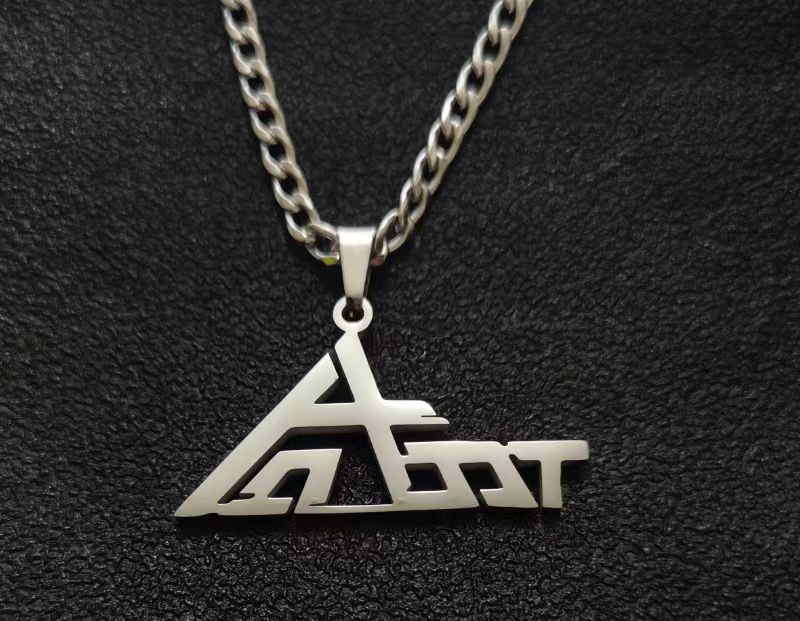 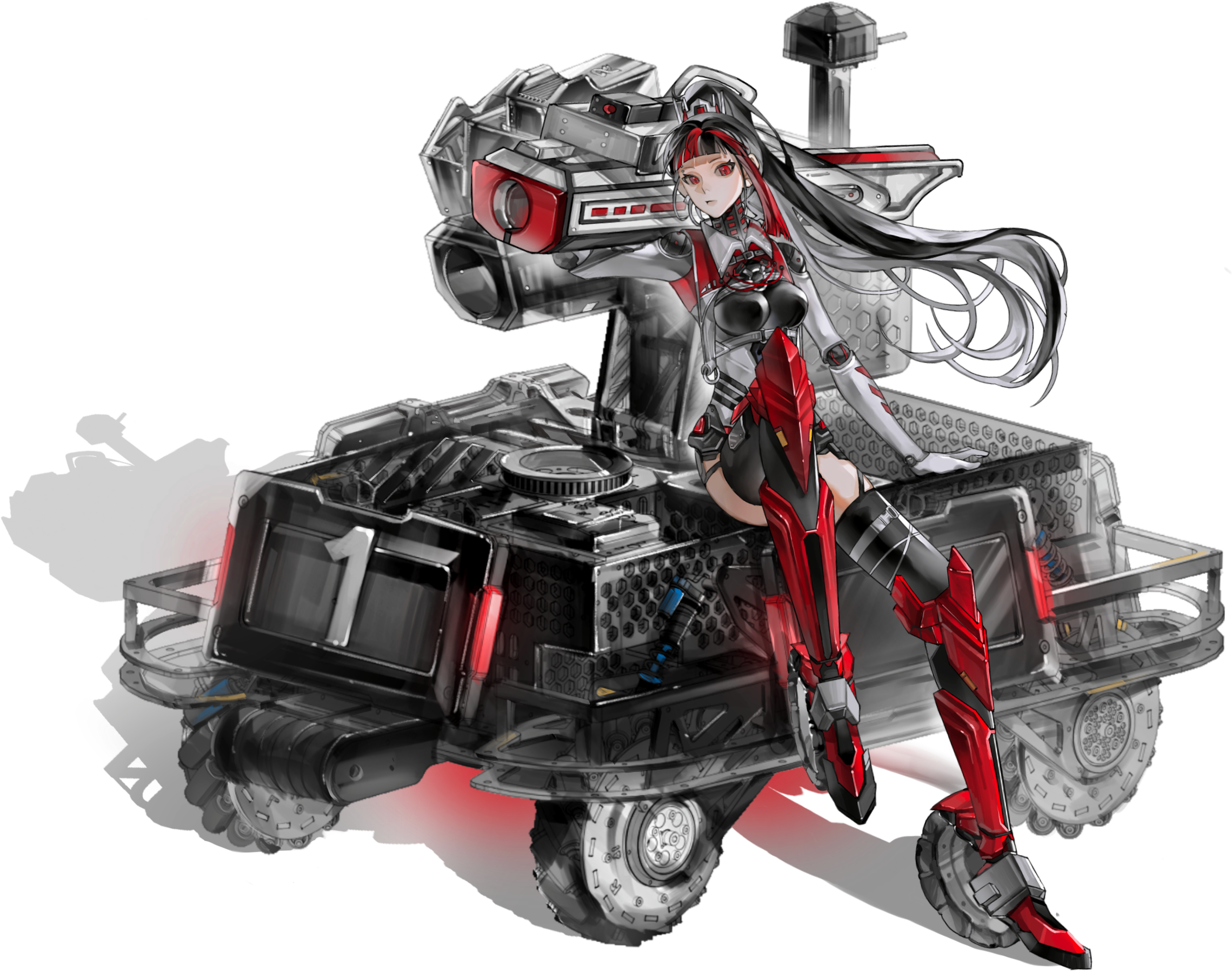 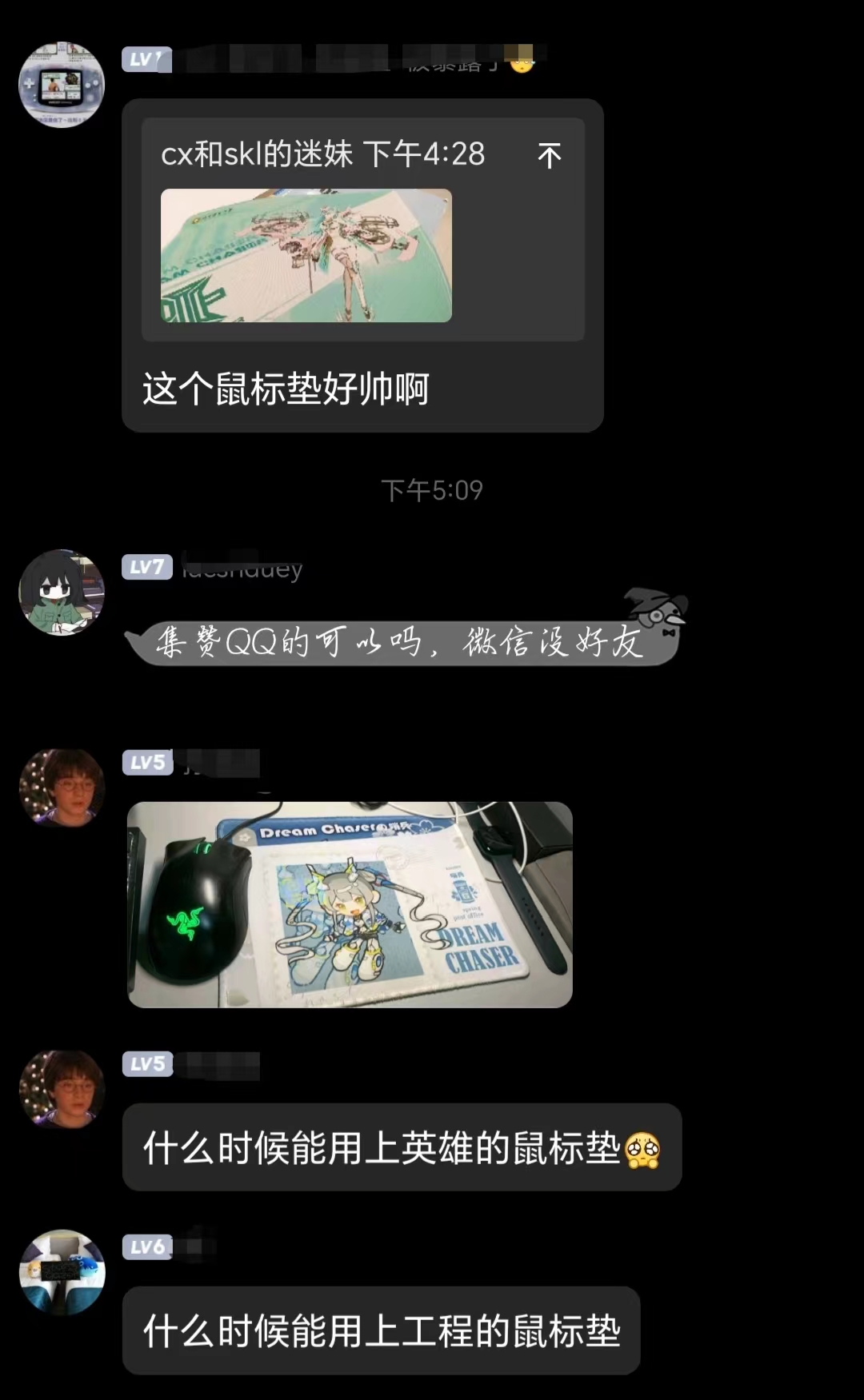 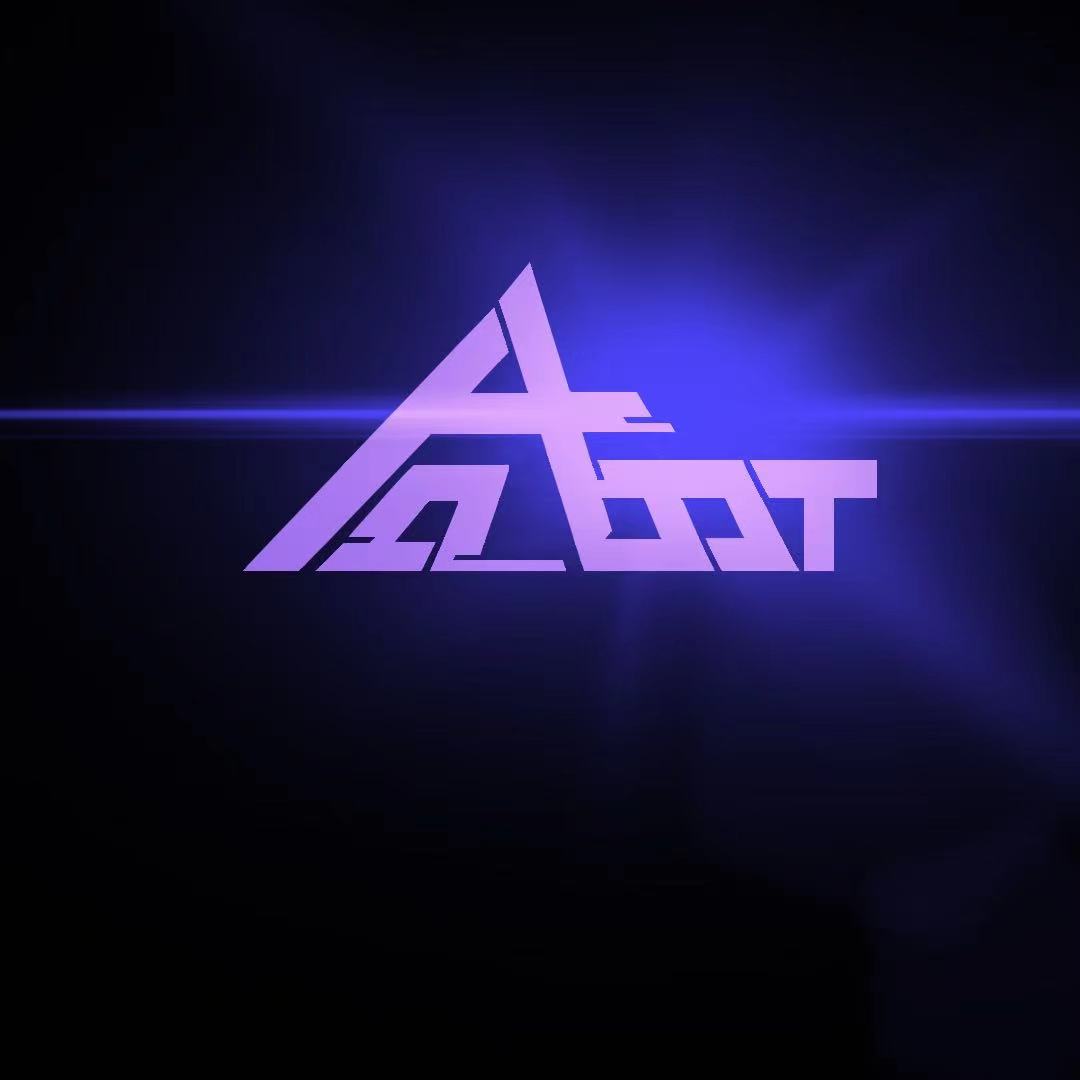 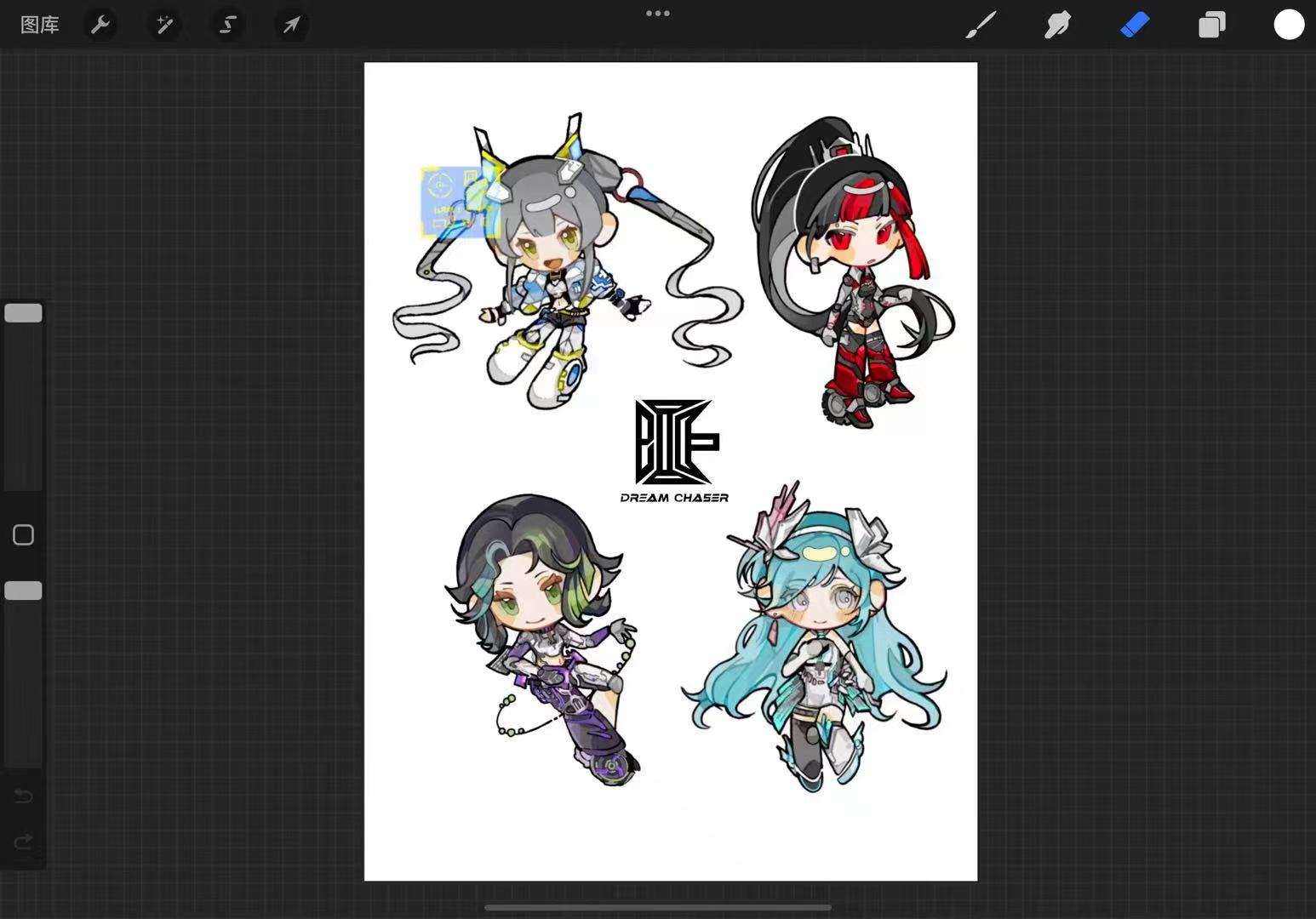 除了寒暑假的集训，日常技术组的培训要通知到位，对于想入队的同学要多加留意。
大创和世纪杯等比赛开始申报时，主张战队成员带俱乐部成员，包括其他一些项目比赛。
宣运在做周边设计，组织活动等，要尽可能兼顾，加强俱乐部和战队的整体联系。
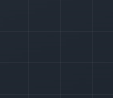 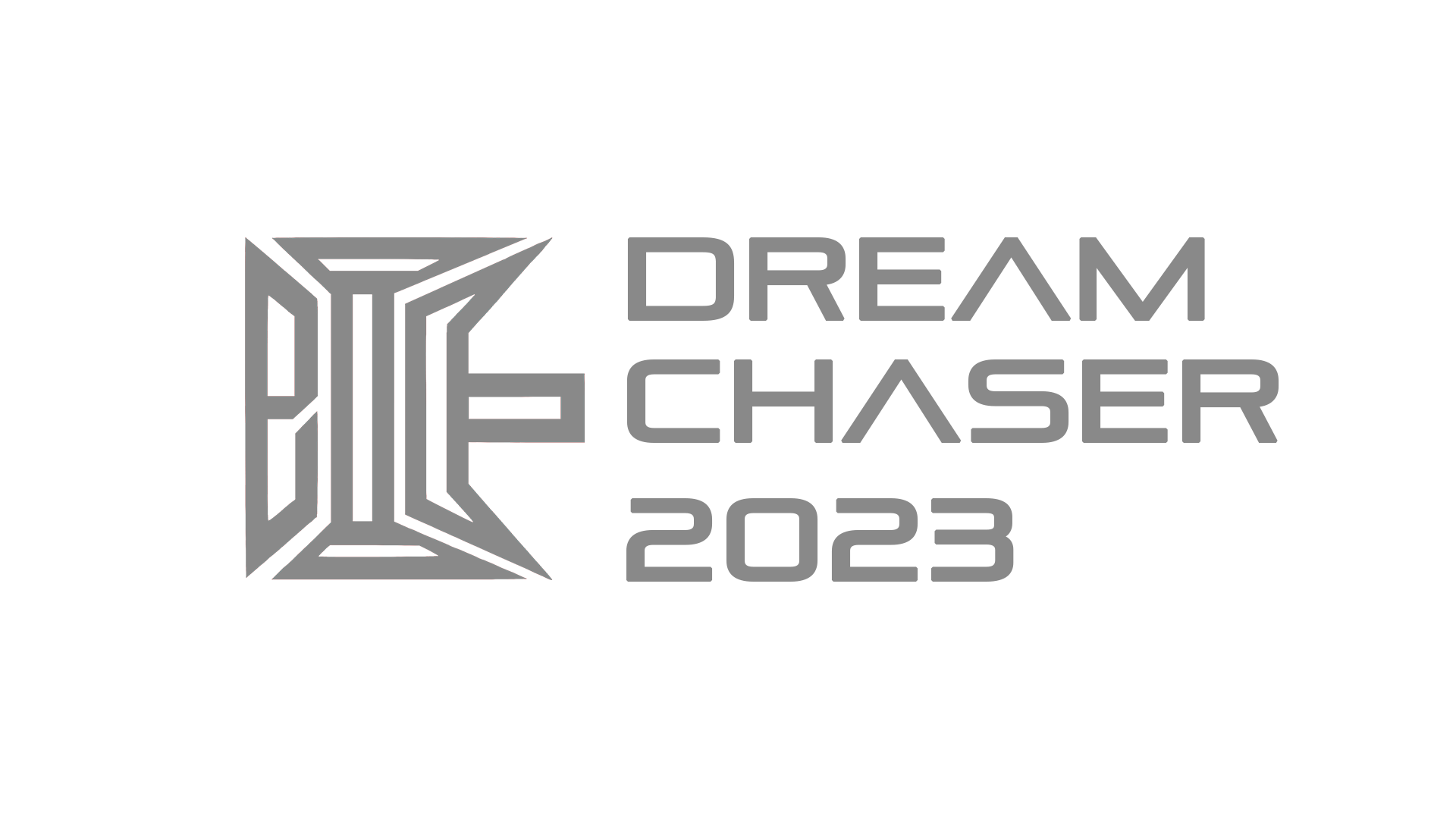 扫码关注我们，了解更多
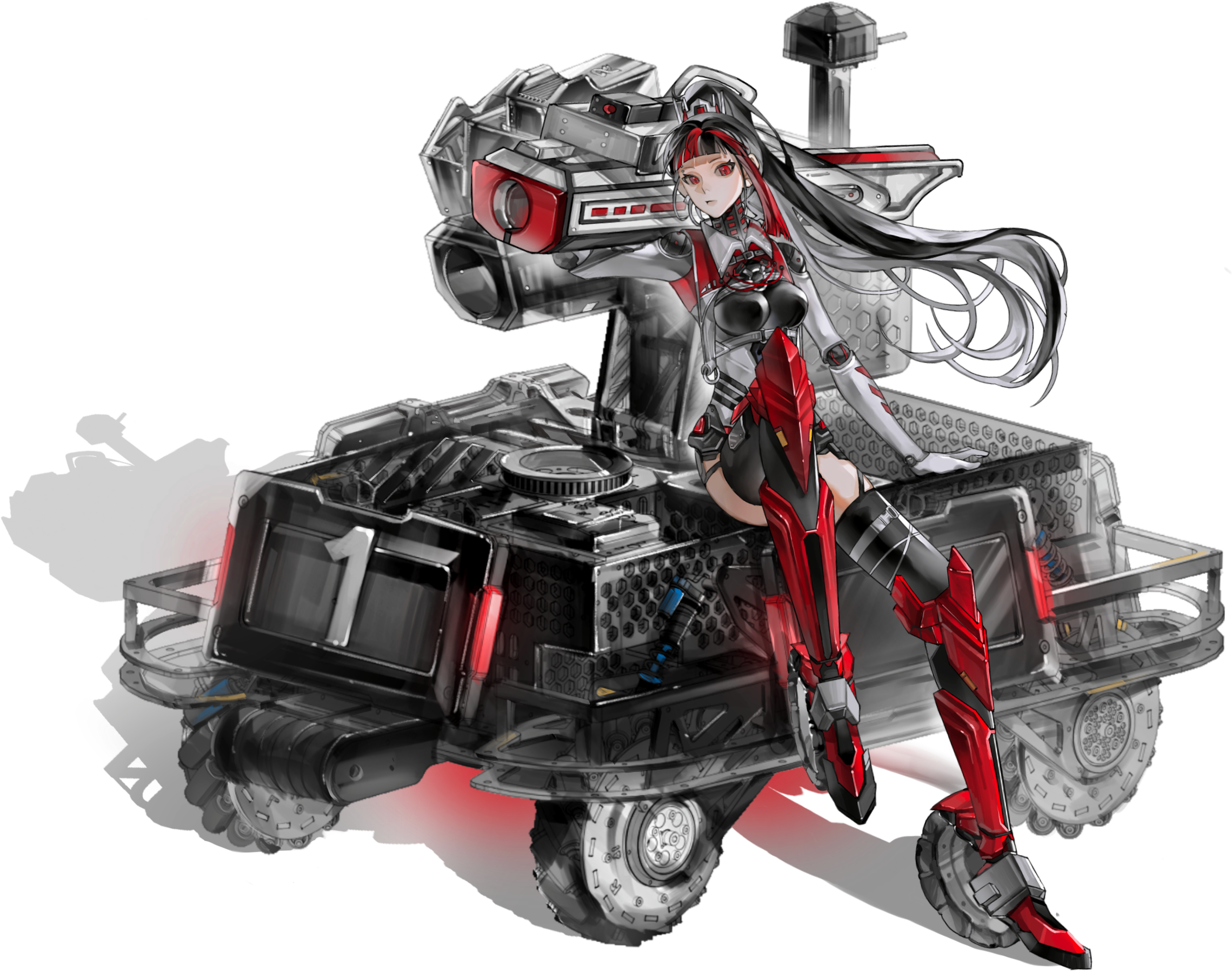 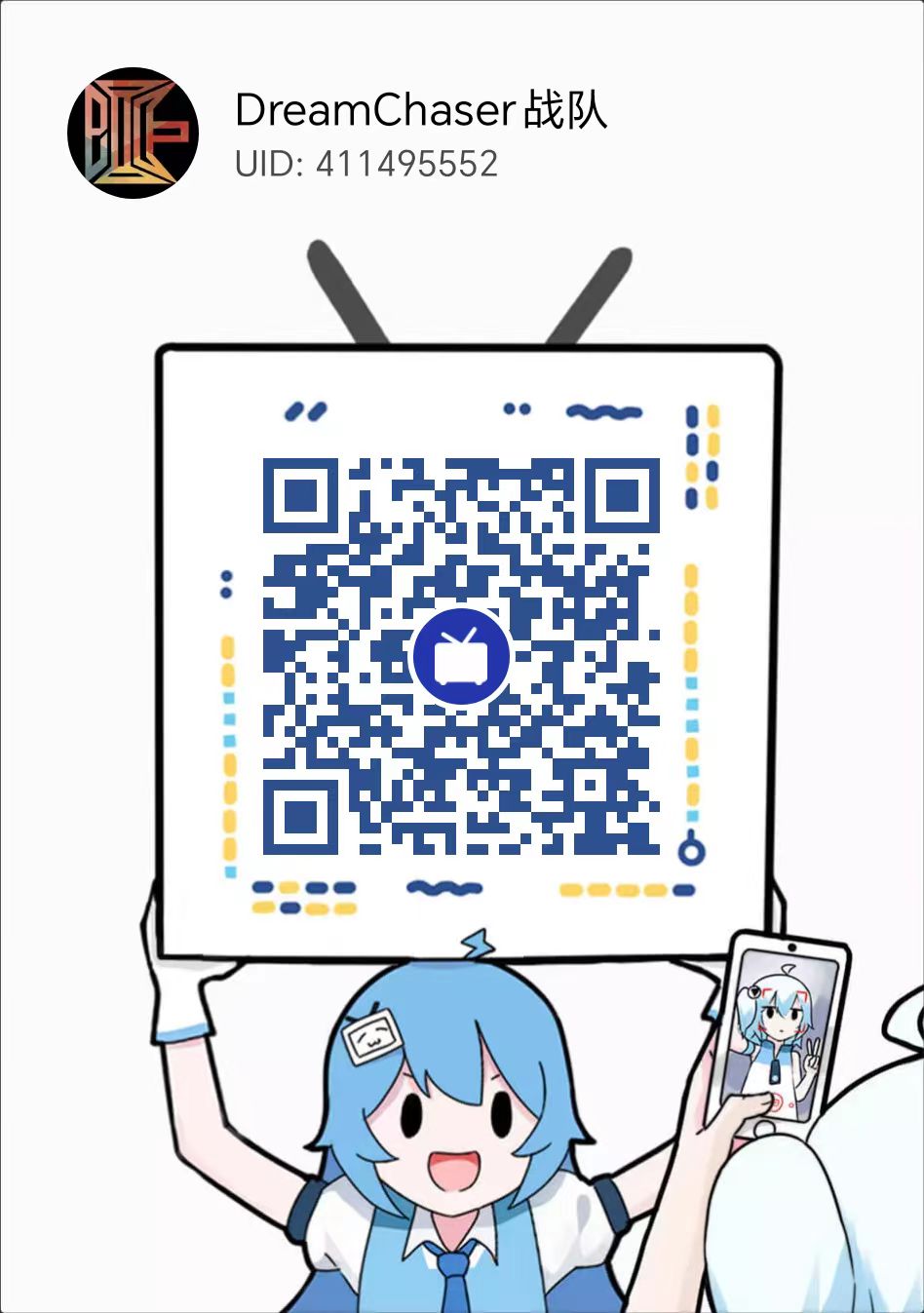 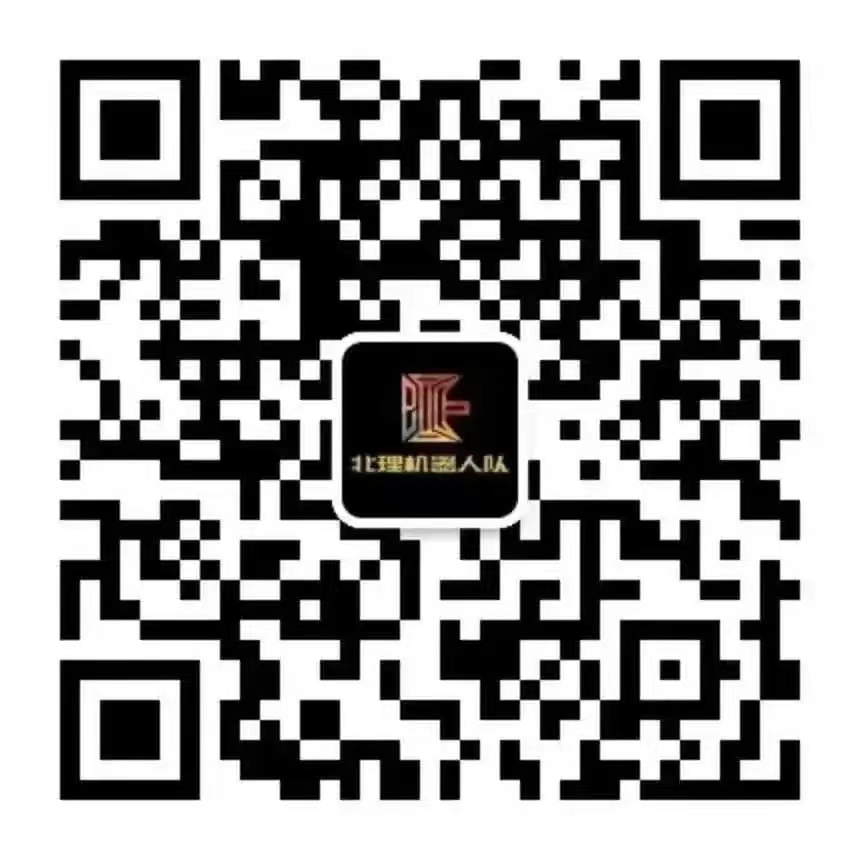 战队哔哩哔哩账号
战队微信公众号